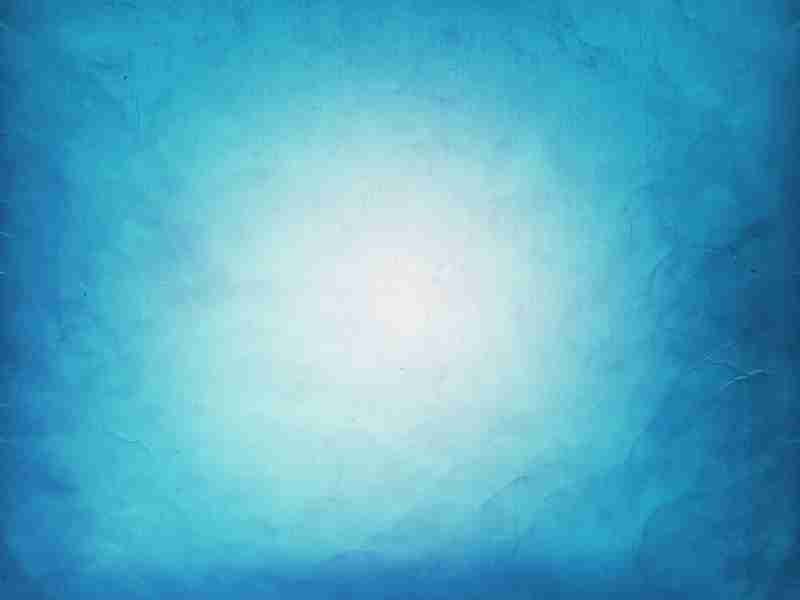 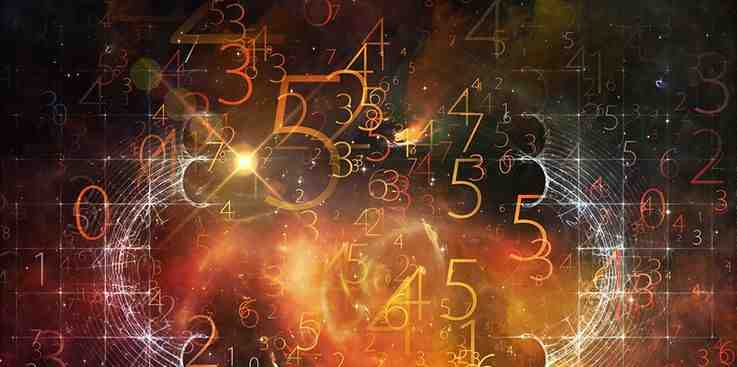 Gospel by the Numbers
1
One Priority
One Thing I Ask..
Psalm 27:4 
One thing I have desired of the Lord,That will I seek:
that I may dwell in the house of the Lord all the days of my life,
to gaze upon the beauty of the Lordand to inquire in his temple.
What is your #1 request..
One Thing is Needful..
Luke 10:42
“Martha, Martha, you are worried and troubled about many things. 
But one thing is needed, and Mary has chosen that good part, which will not be taken away from her.
What is at the top of your list?..
One Thing I Know
John 9:25
So they again called the man who was blind, and said to him, “Give God the glory! We know that this Man is a sinner.”
He answered and said, “Whether He is a sinner or not I do not know. One thing I know: that though I was blind, now I see.”
I know He’s changed my life..
This One Thing I Do..
Philippians 3:12-14
13 Brethren, I do not count myself to have apprehended; but one thing I do.. 
forgetting those things which are behind and reaching forward to those things which are ahead, 14 I press toward the goal for the prize of the upward call of God in Christ Jesus.
What is your #1 goal?
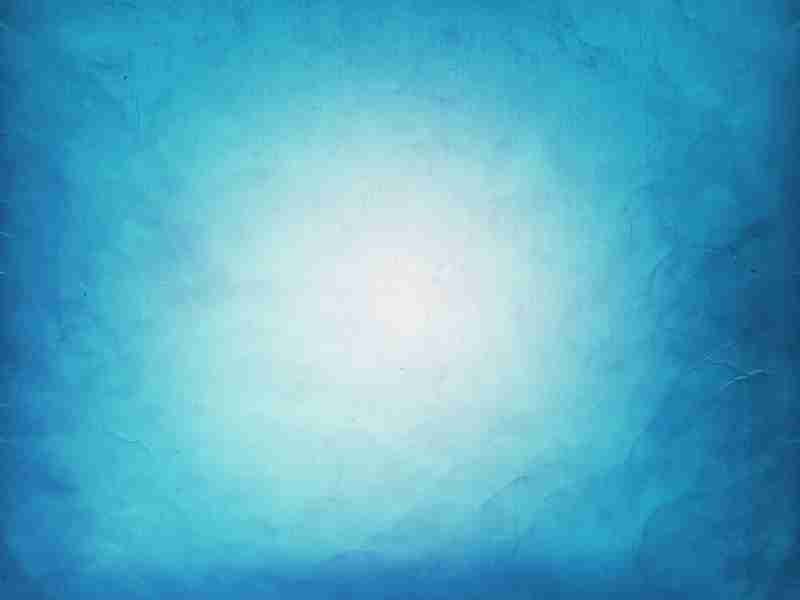 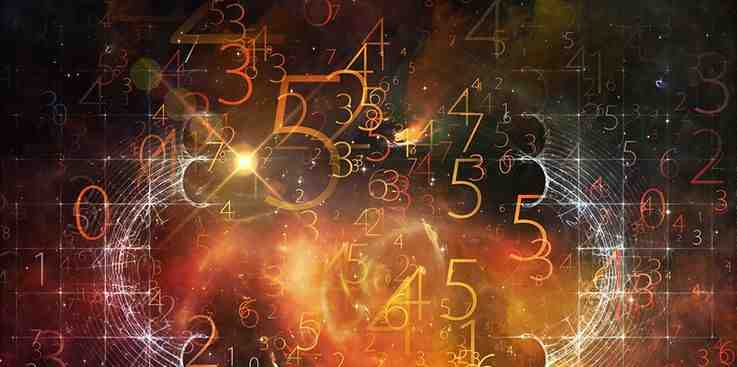 Gospel by the Numbers
1
One Priority